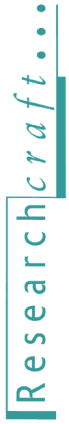 R
2010 Customer
Survey
DCUSA Panel Meeting
Prepared For:


17th November 2010
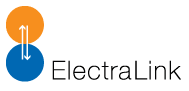 Method - Overview
Review Quantitative Findings
Define topics for further qualitative investigation
Tuesday 19th October to Wednesday 3rd November 2010
Thursday 9th to Friday 24th September 2010
2
Presentation Coverage
Slide

Main Quantitative Findings	3

Qualitative Feedback 	19
3
Quantitative Phase – Key Headlines (1/2)
The high satisfaction levels already reached have been maintained again this year, with a strong sense that service is improving – particularly the staff, website and communications.
ElectraLink’s 8+ score is still 29% ahead of the nearest benchmark (Elexon)
Value for money score is up to 47% 
Customers see ElectraLink’s strengths as the helpful, efficient and prompt service from staff. Rating of responsiveness and understanding service support have improved further.
These are well aligned with what they see as the necessary qualities of a code administrator:
Quality of service		(79% rate 8+ out of 10)
Knowledge			(76% rate 8+ out of 10)
Quality of written work	(64% rate 8+ out of 10)
Demonstrating industry influence and being easy to work with matter much less.
96% say that it is important to have continuity of service provision from the code administrator.
4
Quantitative Phase – Key Headlines (2/2)
At an average rating of 4.4 out of 5, customers already rate ElectraLink highly on the 29 specific service areas covered. This is most strongly supported by the helpdesk and finance & auditing activities.
There are no major changes in the these 29 ratings since 2009.
Of these, only two (both related to the website) receive more than 3% rating the service poor:
Ease of using the website (6%)
Overall usefulness of the website (4%)
5
Overall Rating
Base: SPAA/ DCUSA Sample	(72)
% Scoring 8-10 out of 10
6
Perceived Improvement Over Past 12 Months
Improved	Got Worse			(A little/ A lot)	(A little/ A lot)
ElectraLink Service 
			
			
Value For Money
No single reason given for improvement by more than 1-2 people
7
Main Reasons ElectraLink Has Improved / Stayed Same
Why say that ElectraLink has….
Total	Improved A	Stayed Same
		Sample	Lot / Little	 / Got Worse

			0	39
			6	30
			0	21
			31	2
			25	0
			13	0
			6	2
			0	2
			0	2
	
Base: Total SPAA / DCUSA Sample	(72)	(16)	(61)
	NB: Mentions by 1 person (1%) not shown
Have Not Noticed Any Changes
Service Is Consistent / Always Good
Have Little Contact With
Them / New To Post
Staff - Positive
Website Improved
Communications - positive
Easy to work with
Staff - Negative
Don’t Know
8
Average Rating Of Main Service Areas
No. of 	Mean		Change
	Service	 Attributes 	 Score 	 Attributes 	Since
	Area	Rated	2010	Compared*	2009*

All Ratings	27	4.44	26	+0.09

Finance & Auditing	8	4.58	7	-0.02		Management Of DCUSA	8	4.32	8	+0.06
Helpdesk For DCUSA	5	4.57	5	+0.06
DCUSA Website	6	4.14	6	+0.11





Base: All rating each attribute
* Change compared only on ratings in both 2009 and 2010
9
Qualities Important For Code Administrator To  Demonstrate
Prompted With A List
96% say that it is important to have continuity of service provision from the code administrator.
		Most	Top 3			 Important 	 Important
	
Overall Quality Of Service	32	60	
Being Knowledgeable	18	53	
Quality Of Written Work	15	39	
Overall Professionalism	14	28	
Quality Of Their Staff	8	28	
Value For Money	4	25	
Being Easy To Work With	3	15	
Being Responsive	1	35	
Demonstrating Industry Influence	0	8

Something Else	1	1
None In Particular	3	3		


Base: SPAA/ DCUSA Sample	(72)	(72)
10
Qualities Important For Code Administrator To  Demonstrate
Spontaneous mentions
Accuracy		18		
Being Knowledgeable	13		
Fairness/ Neutrality	10		
Efficiency		10		
Timeliness		4		
Consistency	4		
Helpful/ Approachable	4		
Communicating (Clearly)	4		
Quality Of Service	4
Reliability		3
Good Organisation Skills	3
Assess Impact On Other Industries	3
Consider All Facts / Details	3
Being Responsive	3	

Don’t Know	6			
Other Mentions By 1 Person Only

Base: SPAA/ DCUSA Sample	(72)
11
Importance Versus Performance Matrix
Performance (scores 8+ out of 10)
LOW
HIGH
HIGH
High priority to address/ improve
High priority to maintain performance
Importance (Top 3)
Potential to exploit existing strength
Low priority need
LOW
12
Importance Versus Performance Matrix
Performance (scores 8+ out of 10)
LOW
HIGH
HIGH
Importance (Top 3)
LOW
The prevailing view is that ElectraLink’s current activities are very well received and sit in the ‘maintain’.
Base: SPAA/ DCUSA Sample	(72)
13
Services Ratings
Base: SPAA/ DCUSA Sample	(72)
% Scoring 8-10 out of 10
14
Services Ratings
Base: SPAA/ DCUSA Sample	(72)
% Scoring 8-10 out of 10
15
Services Ratings
Base: SPAA/ DCUSA Sample	(72)
% Scoring 8-10 out of 10
16
What Would Most Like ElectraLink To Improve On
Nothing, just to maintain their standards and not lower them at all.
The website. I believe everything is there, but it is just trying to find it. So to improve on the navigation.
Try to help parties develop better variations – better documentation.
No Improvements Necessary / Just Stay The Same
Improve Website / Non-User Friendly
Improve Documentation
Increase Knowledge
Knowledge within individuals – when something has to be dealt with quickly & effectively you want someone with knowledge.
Be spokesman for industry/ improve influence
Increase speed of putting things through/ updating change documents
Base: Total SPAA/ DCUSA Sample 	(72)
They need to blow their own trumpet a bit louder and get out there a bit more – maybe a spokesman.
17
Suggested Improvements
Although some feel it has improved, there is some indication of room for improvement of the website, with two areas rated poor by more than 3%:
Ease of using the website (6%)
Overall usefulness of the website (4%)
Beyond this, there is some call for improvements in documentation and staff knowledge.
18
Presentation Coverage
Slide

Main Quantitative Findings	3

Qualitative Feedback 	19
19
Overall the service provided by ElectraLink for DCUSA is very well received
A typical first reaction…..
I’m very happy with ElectraLink.  ... They’re very professional, very proactive, and their website is the best in the industry.  Not perfect, but better than everyone else’s. …..They’re very good when I ring them.  Just goes through a number, only 2 or 3 people who answer it.  No criticisms. ...  all their meeting papers are on the website – I get an email, go to the website. Fine.
ElectraLink’s code administration is very well respected and liked.
The qualities we want from a code administrator are mainly accuracy.  An absence of errors – literary accuracy.  There’s a lot (of documentation) to get out.  I think they do a good job.
We need Electralink to do the code administration ...  To be slick &useful & to add a bit of added value ...
20
Using The Qualitative Phase To Drive Improvement
The qualitative findings fully support and corroborate the findings from the quantitative phase.
However we deliberately focused the qualitative phase on understanding more about the issues or concerns that a minority expressed in the quantitative phase.
These are now explored in greater depth.
21
Scope of knowledge Of Administrators (i.e. Industry versus Code)
Some don’t expect the person that answers the phone to be an expert in Governance Services. In this sense, current staffing meets their expectations and current helpdesk staff are praised.
But others expect more - the high standards already set by senior staff make their boots hard to fill.
The difference between the style of governance at ElectraLink compared to both Elexon & Gemserv also amplifies any differences – the contrast is between an expensive service requiring “subject experts” and a cheaper service employing “administrators”.
There is a debate around the style of service supplied by ElectraLink compared to Gemserv to MRASCo & Elexon to the BSC ... they are paid to provide independent thought ... (it’s) a different level of service and cost.  They have to understand what this is & does ... we’re not paying ElectraLink to do that.  We all like the former, but the ElectraLink price
22
Staff Succession
This is the perennial issue seen in previous years:
ElectraLink is a relatively small operation, so what happens if the 1 or 2 experts fall under the proverbial bus?
What is the succession plan?  
Concern that they need to bring in back up with previous industry expertise e.g. from Elexon, Gemserv or similar.
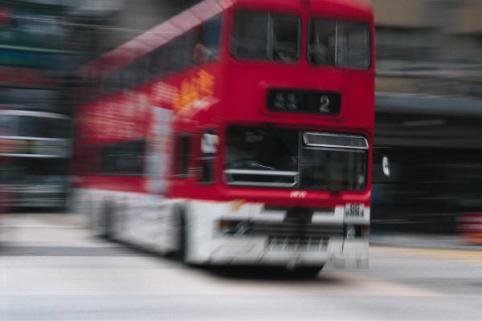 Xxxx adds value to the debate…..knows the framework inside out. It’s a step above just providing minutes, there’s an intelligence there.
23
Accuracy
When asked in the quantitative what was most important to them in a code administrator, more customers mentioned ‘accuracy’ than any other issue.
There are different components to “Accuracy”.  It can mean one or all of:
Literary accuracy – grammar & spelling mistakes.
Administrative accuracy – making sure an email has the correct attachments, that a meeting date is correct, etc.
And the meaning / sense in a meeting being understood and recorded accurately.
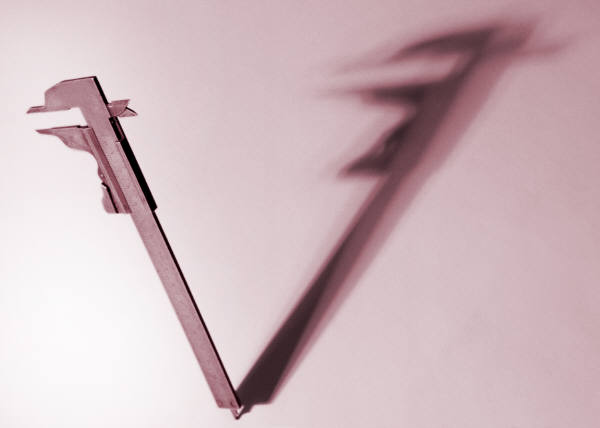 It’s mainly in the minutes of the meetings. Things are misunderstood, wrong words used.  Some is a comprehension issue. They’re not industry experts.
24
Resources – Improvements
Some have no problem with the level of support provided at present, so they see no need for change, just a continued programme of development that naturally will increase the level of experience & expertise.
For those who do perceive that there is a problem, how could this be addressed?
Literary & administrative accuracy:  a second person to check things before they are sent out? 
Industry knowledge:  there is some feeling that it’s just a matter of time – for someone who had very little industry knowledge to get up to speed
But others feel that better industry knowledge requires adding resource with industry experience.
25
And Finally…..
Some considerations for DCUSA going forward…..

The nature of the service
Level of delivery resource (succession/ continuity)
Scope of knowledge of individuals (code, industry, both?)
Website – whether & how it needs improving
26
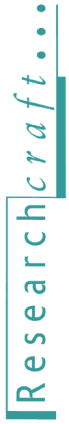 R
2010 Customer
Survey
DCUSA Panel Meeting
Prepared For:


17th November 2010
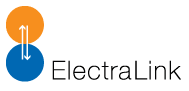